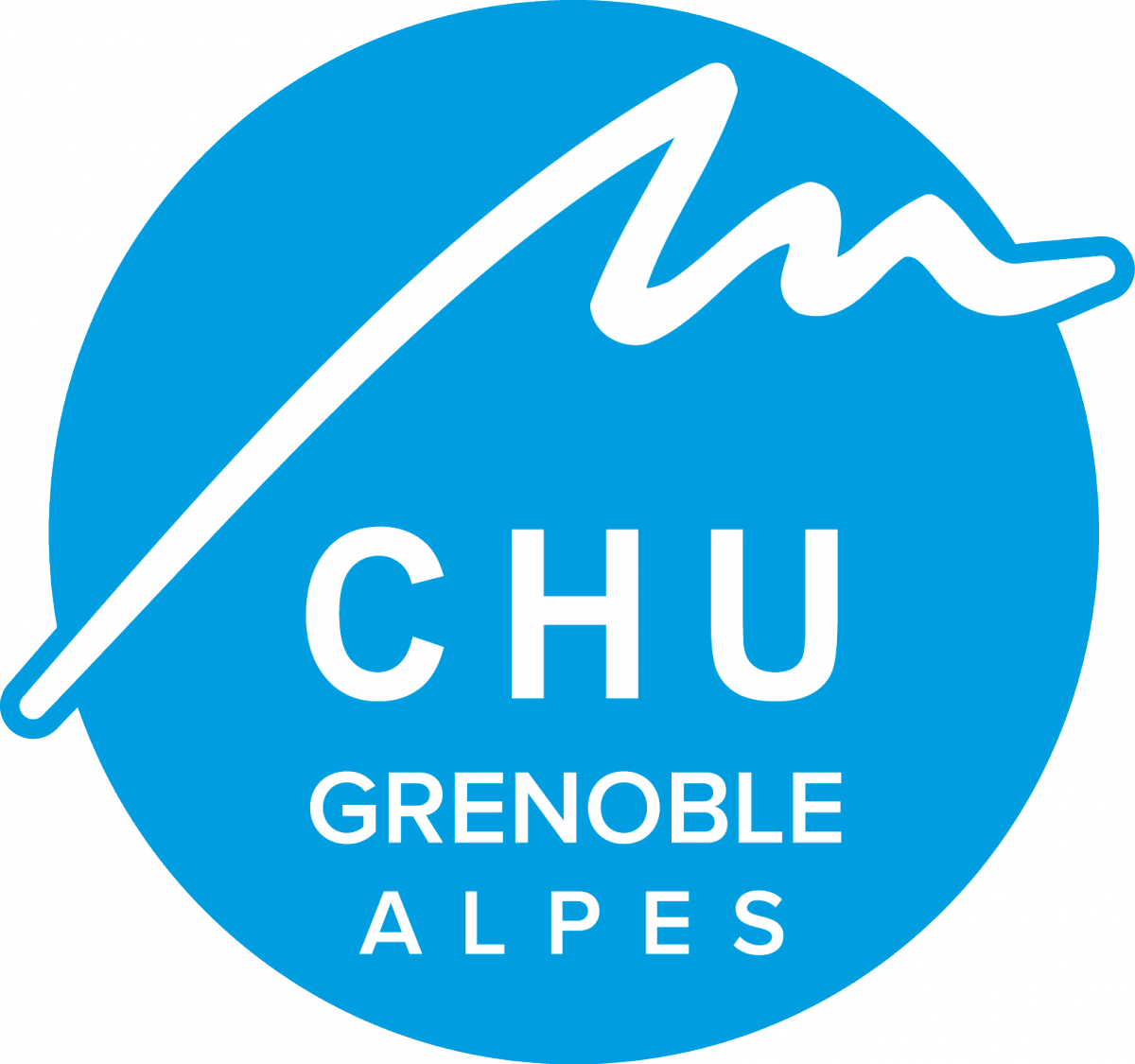 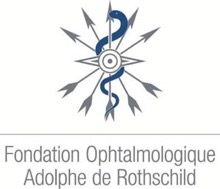 CLINIQUE DU MAIL
GRENOBLE, FRANCE
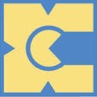 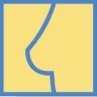 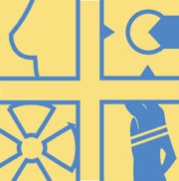 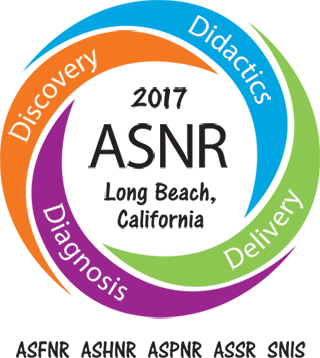 O-505 - FLAIR Fusion in Multiple Sclerosis follow up : an unavoidable tool in Private Practice
E Lamain, O Casez, M Vaillant, V Lefournier, P Tourret, M Bakir, P Roux, J Savatovsky, S Cantin
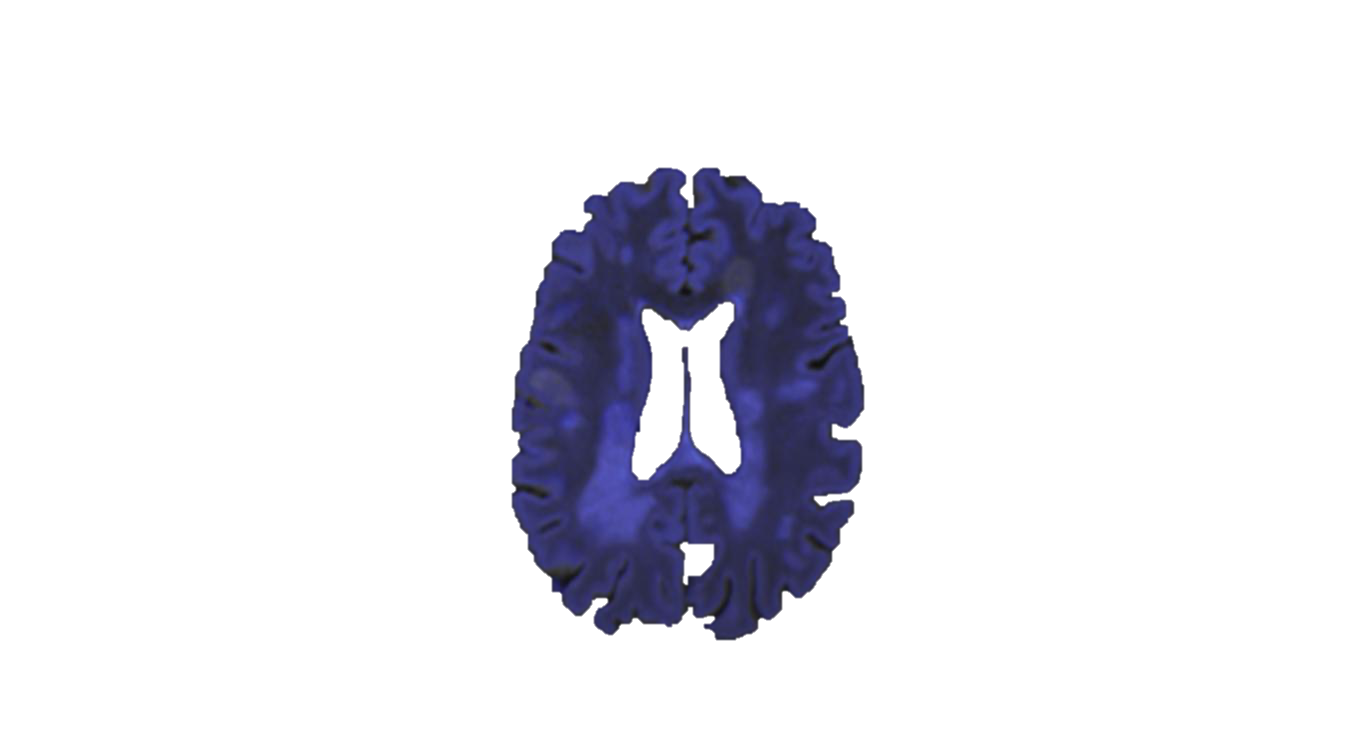 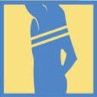 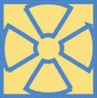 Dr CANTIN Stéphane 
Groupe Clinique du Mail – Grenoble – FRANCE 
stephane.cantin@groupe-du-mail.com
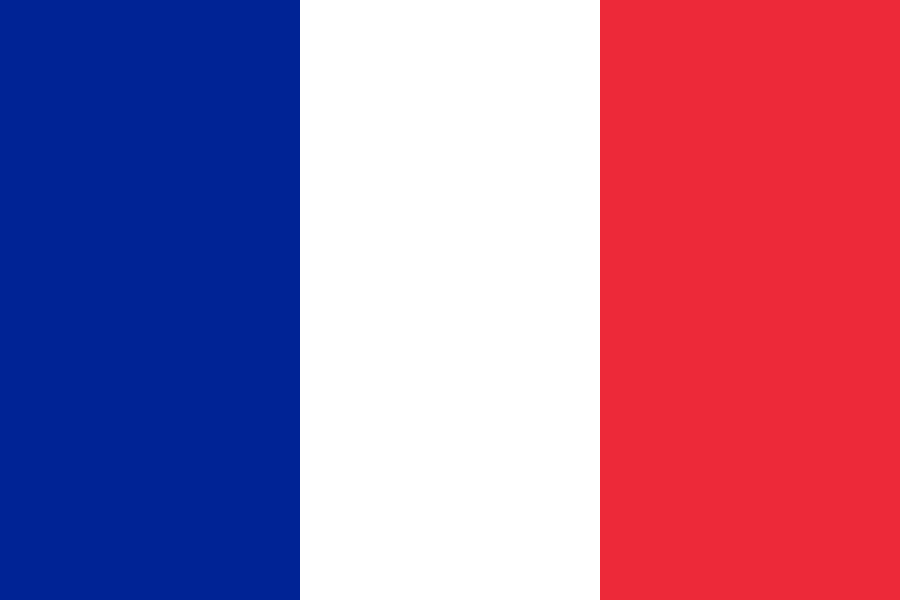 Conflict of interest
No conflict of interest
Purpose : improving  Multiple sclerosis follow up
Multiple sclerosis : millions of MRI scans around the world 


Treatment efficacy : MAGNIMS 2016 criteria for the dissemination in time assessment
Purpose : improving Multiple Sclerosis Follow up
Dissemination in time assessment :

1- Frame by frame (FBF) FLAIR comparison 
- time consuming, depending of the lesion load

2- FLAIR Subtraction 
- Only between sequences intra exam?
- Software ? : cost, time for exportation?

3- FLAIR Fusion (included in Post treatment package)
Materials and Methods
Post treatment using Siemens Syngovia software

Coregistration and fusion

Application of a colored clut
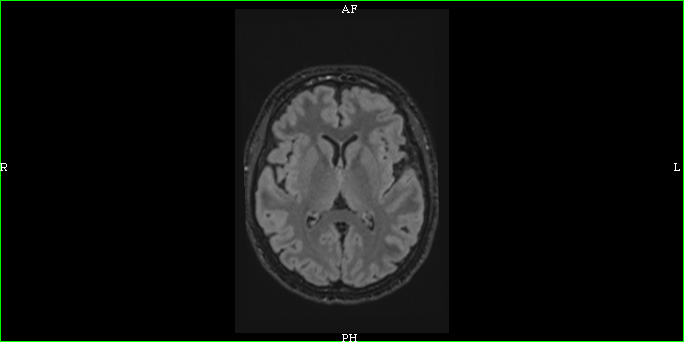 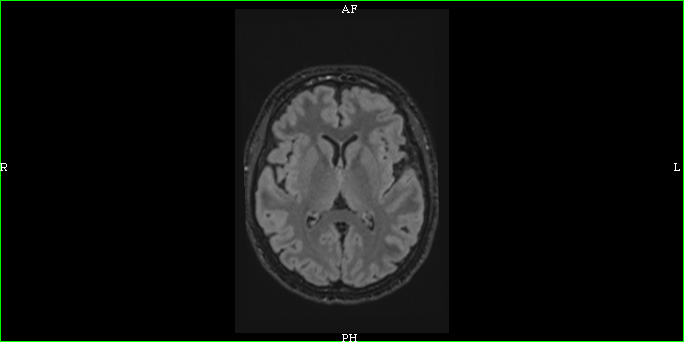 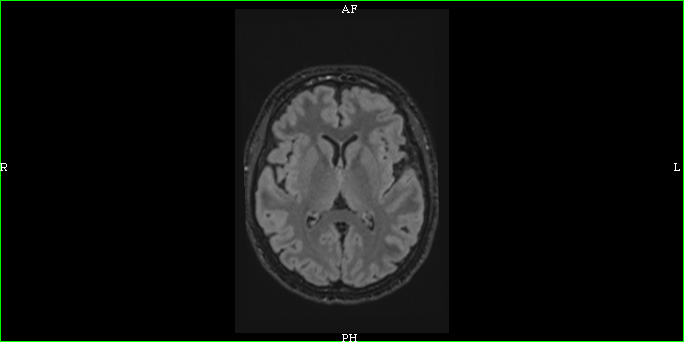 +
=
OLD
NEW
FUSION
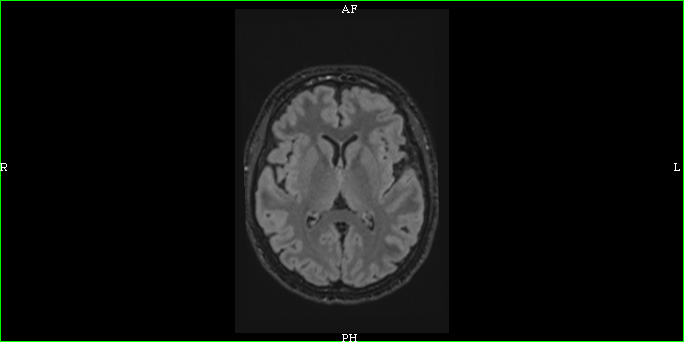 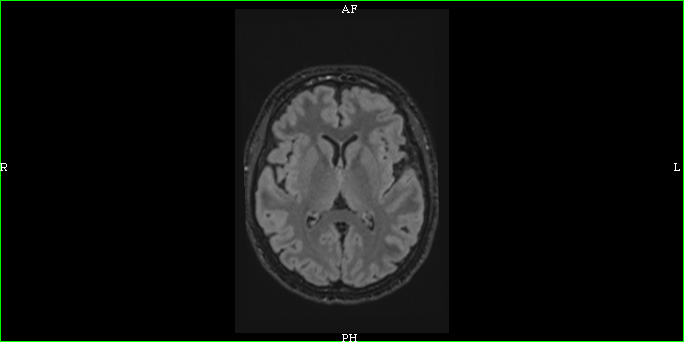 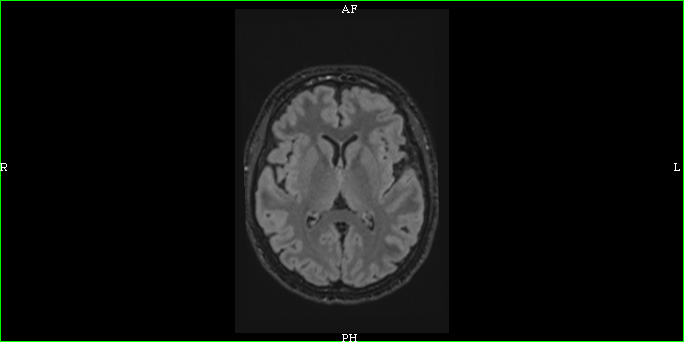 =
+
Lesion type :Periventricular/deep WM
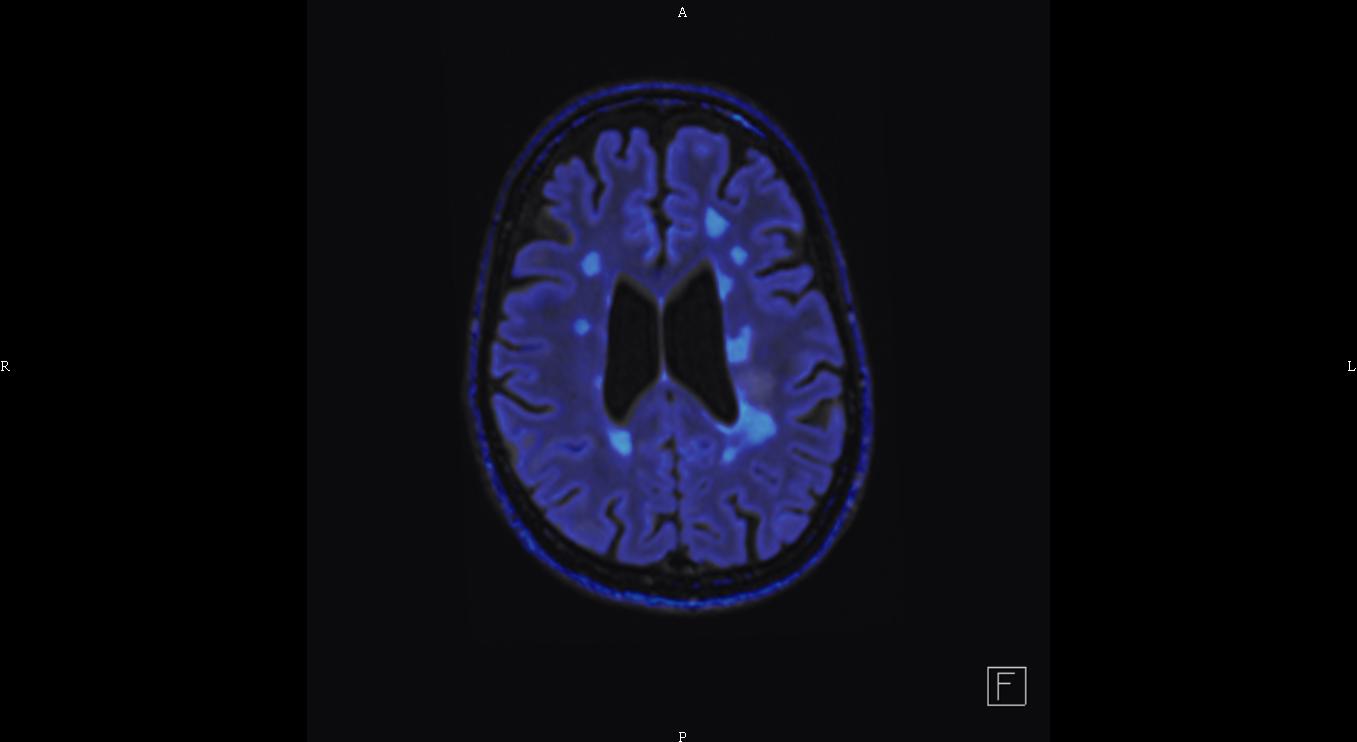 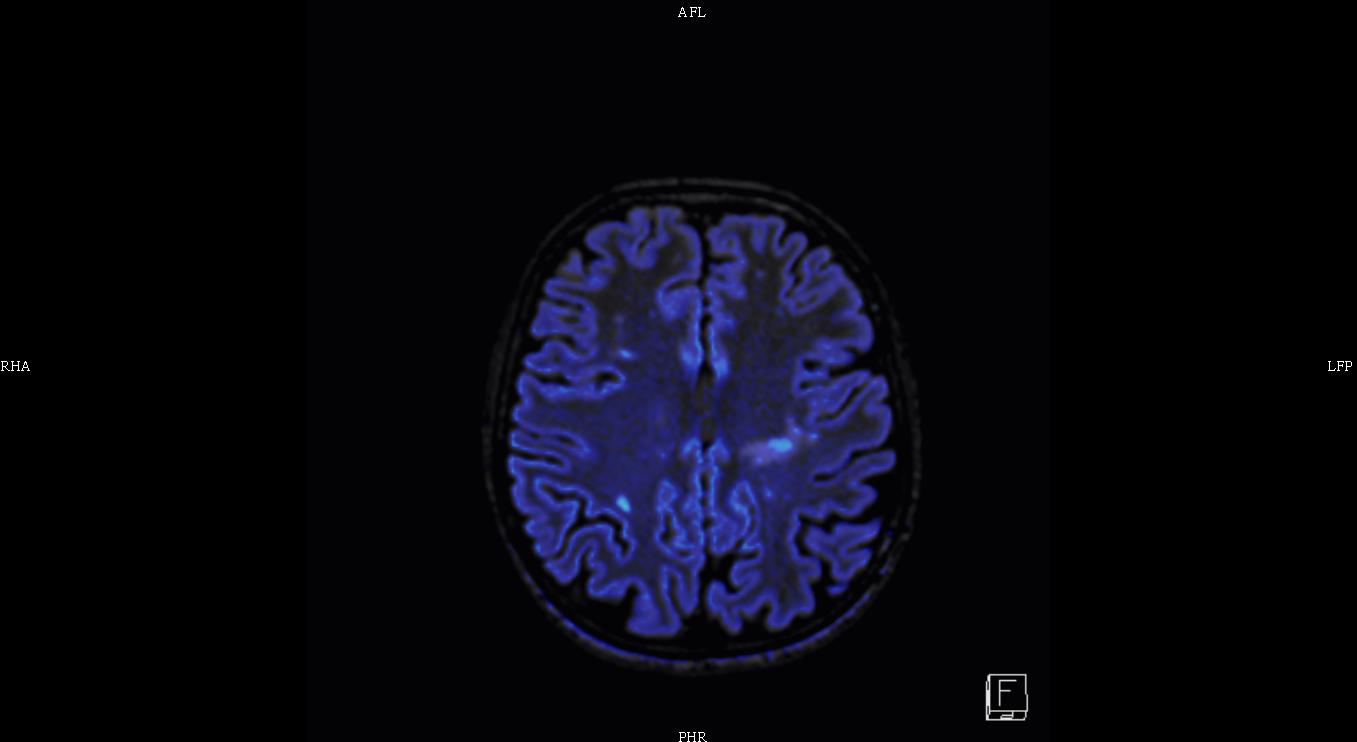 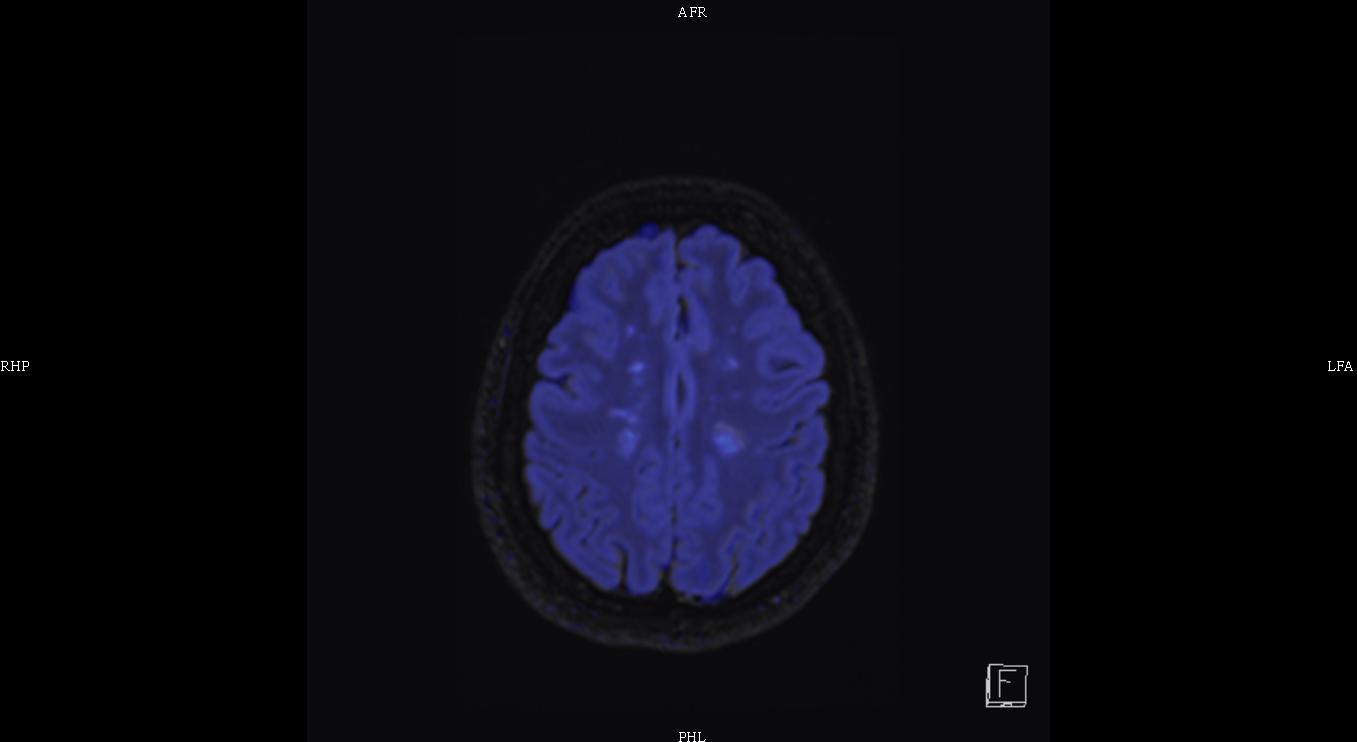 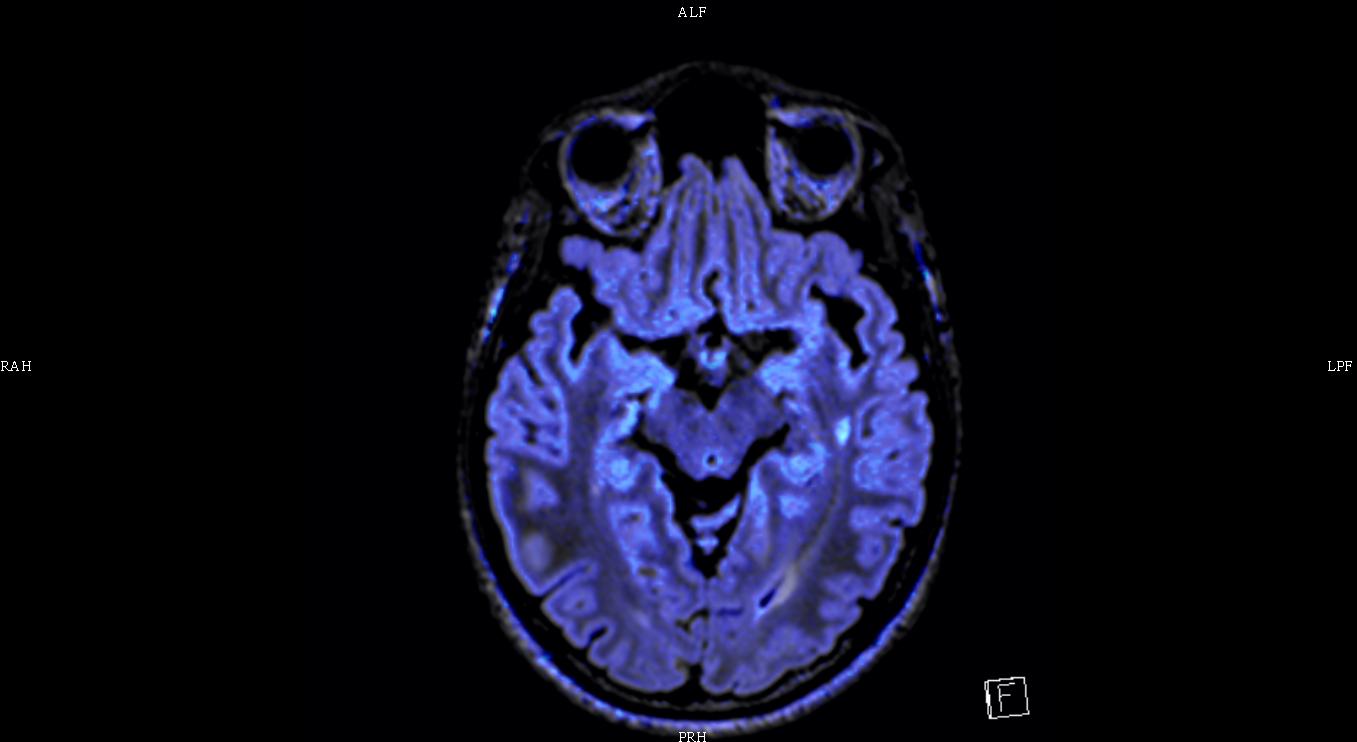 Lesion type :subcortical / cortical
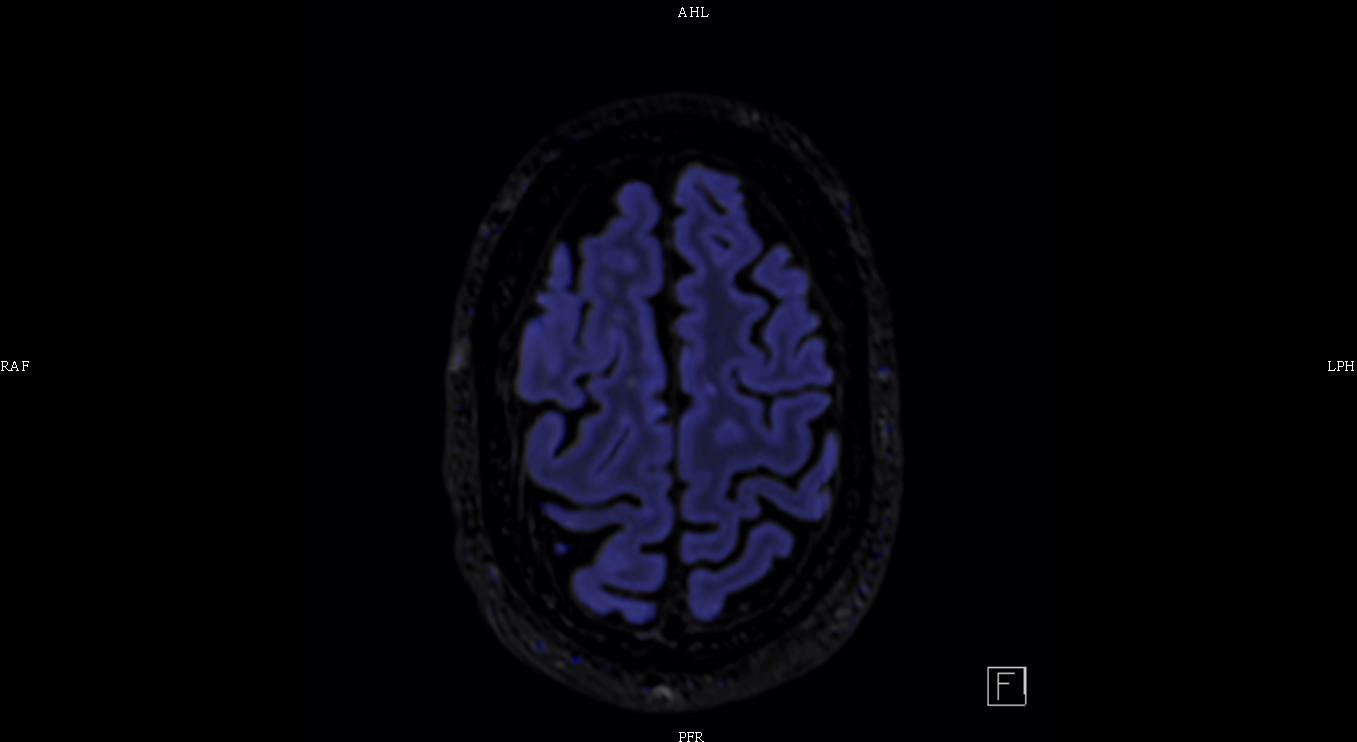 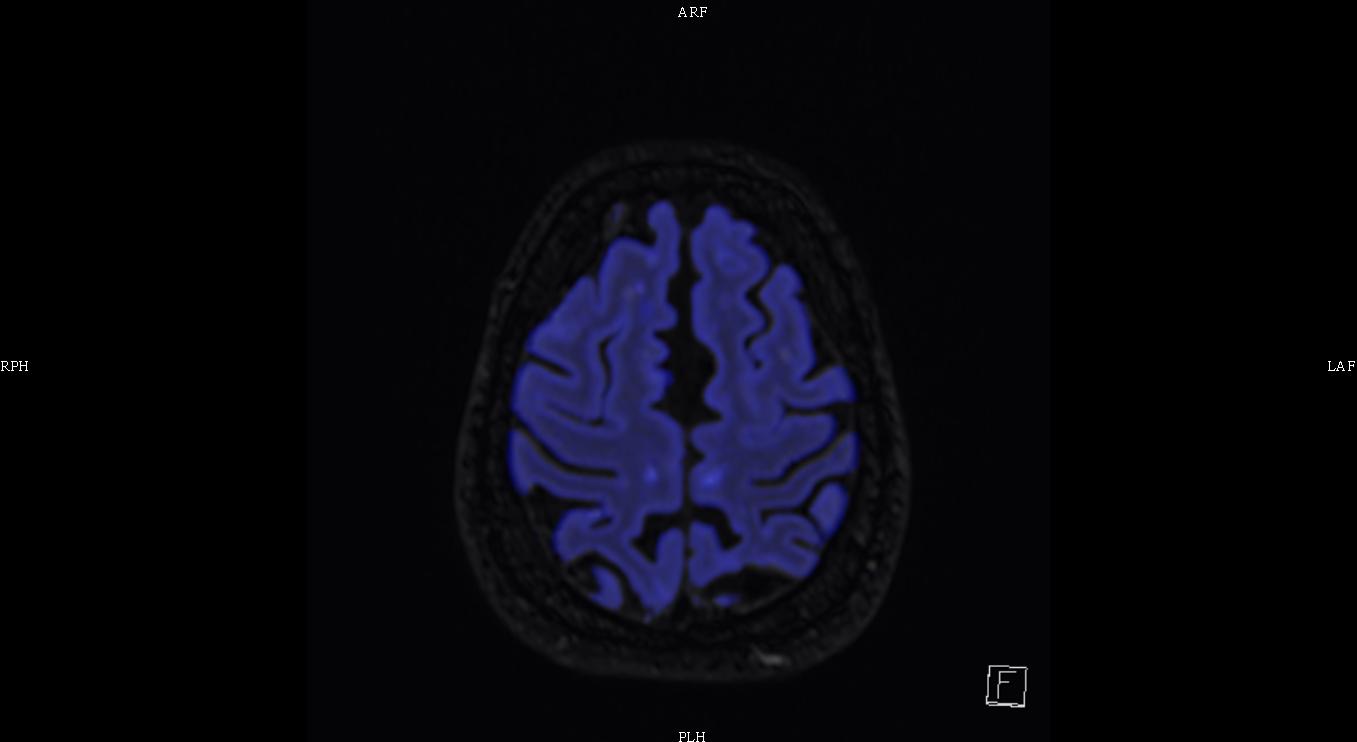 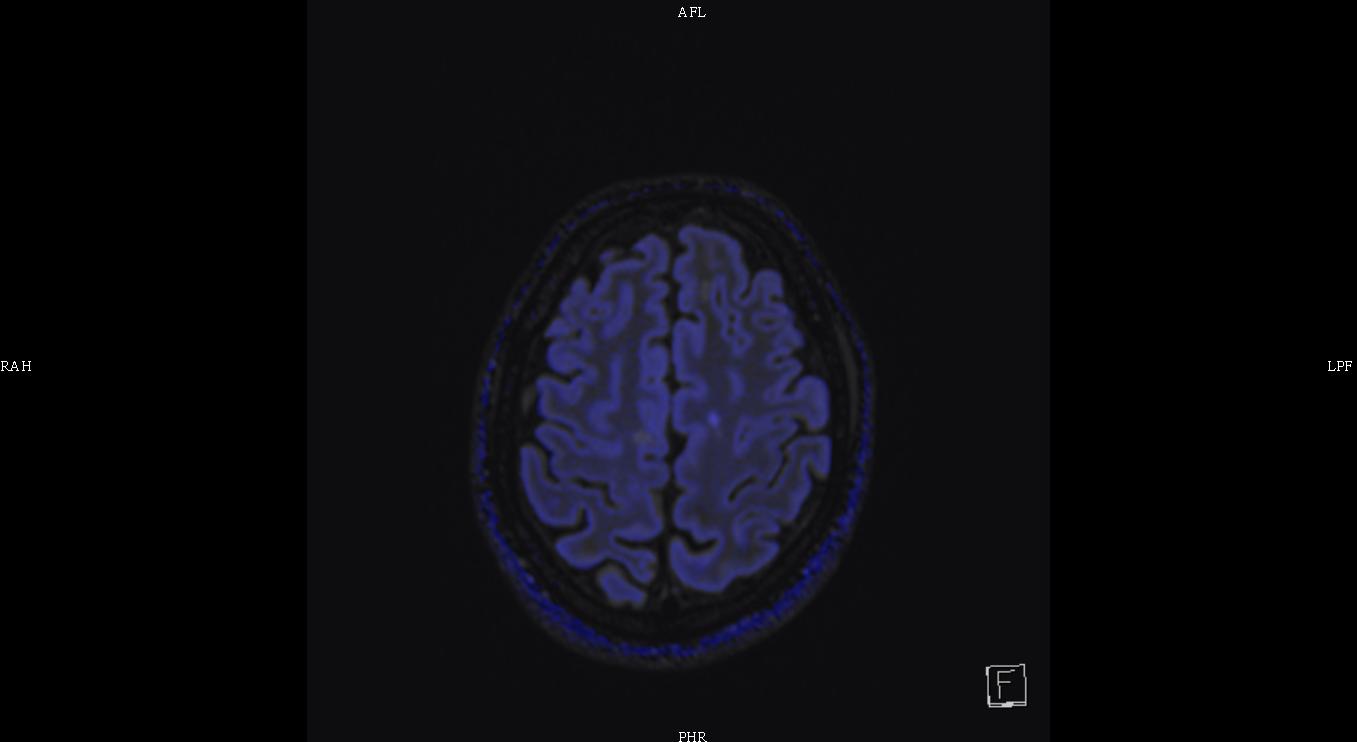 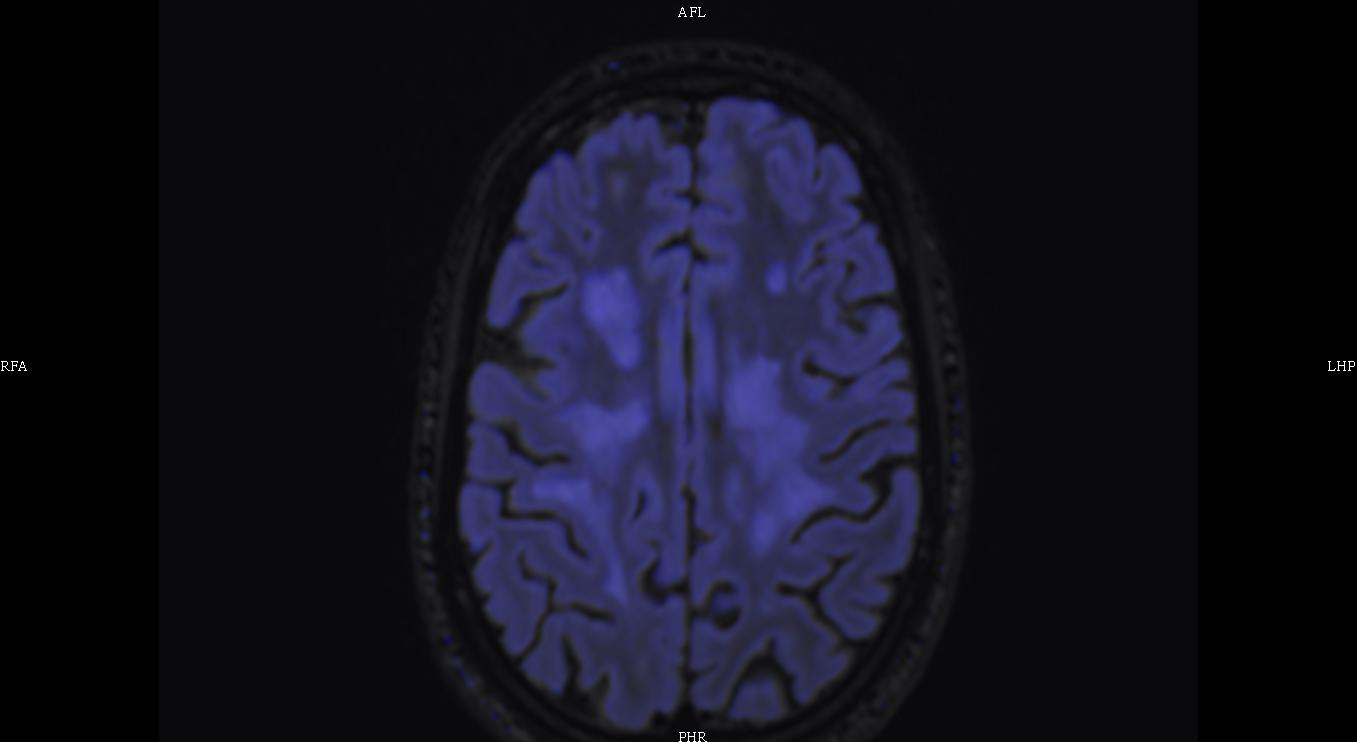 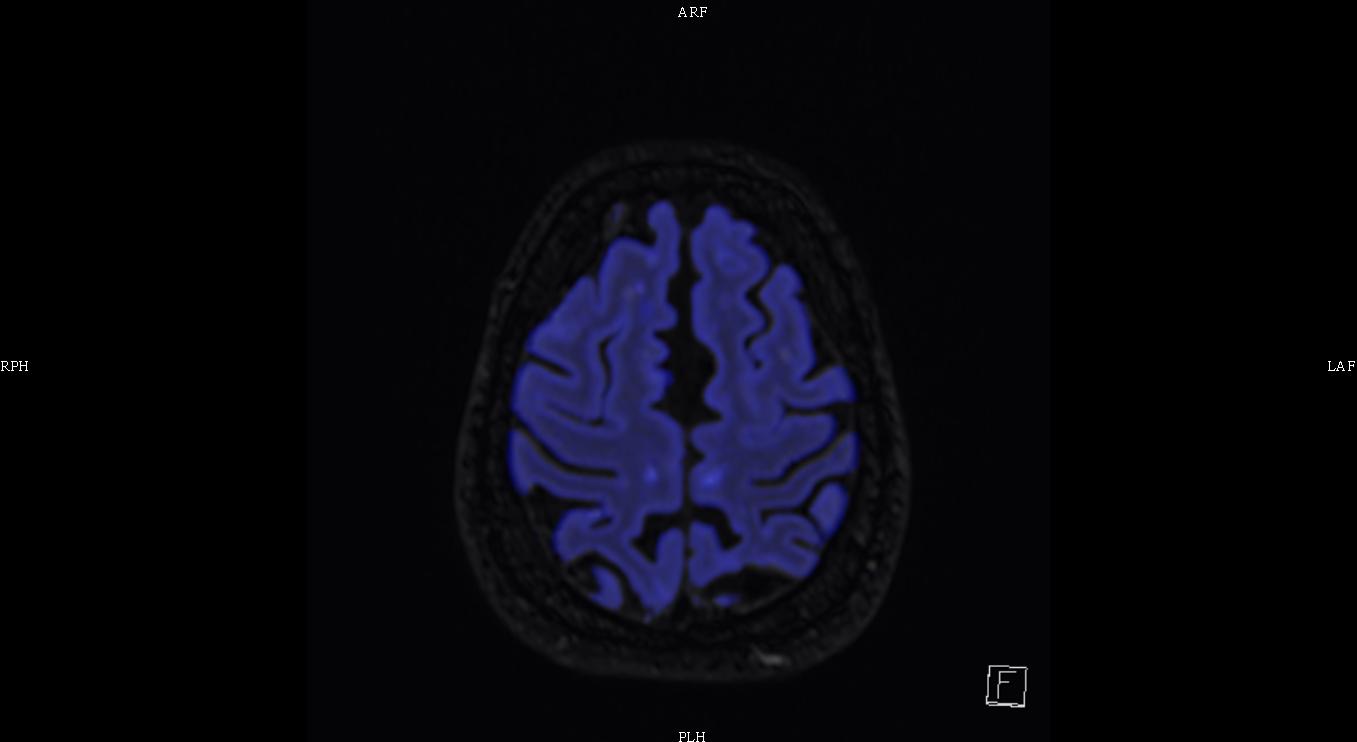 Lesion type :Posterior fossa
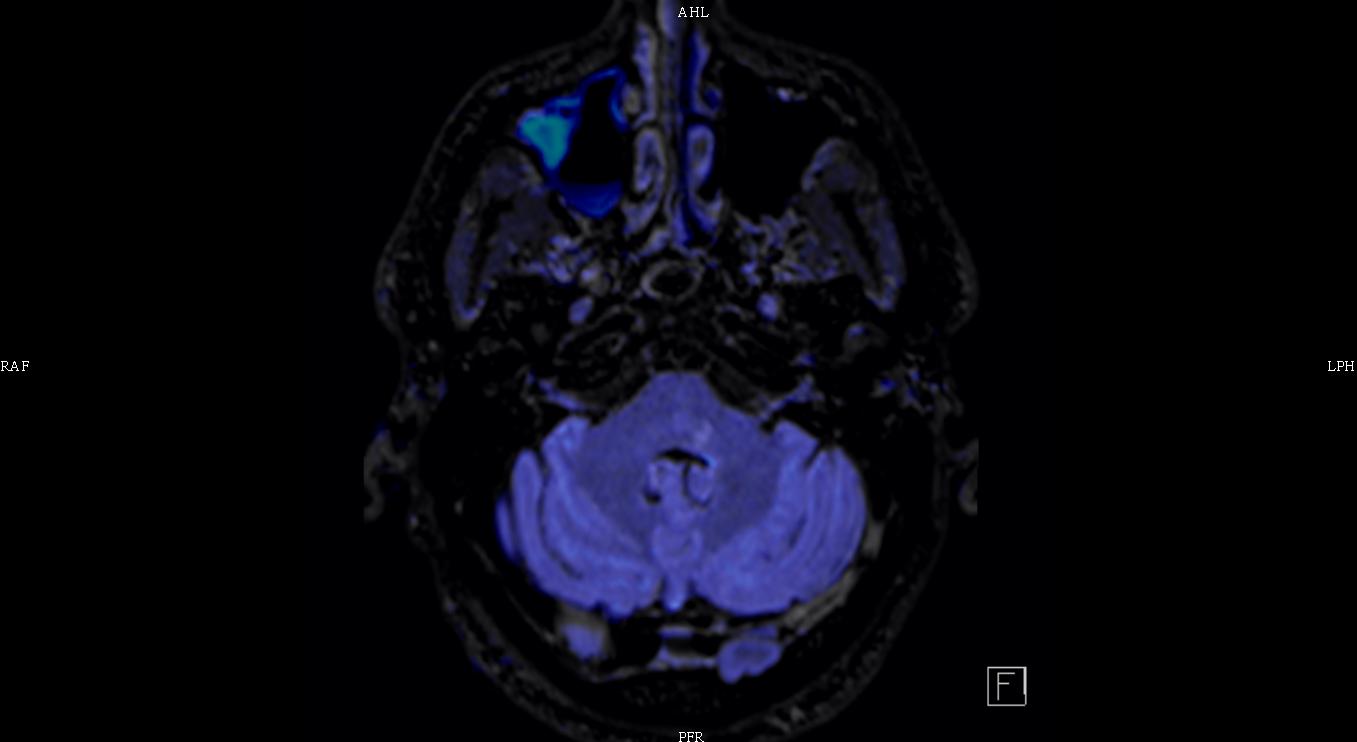 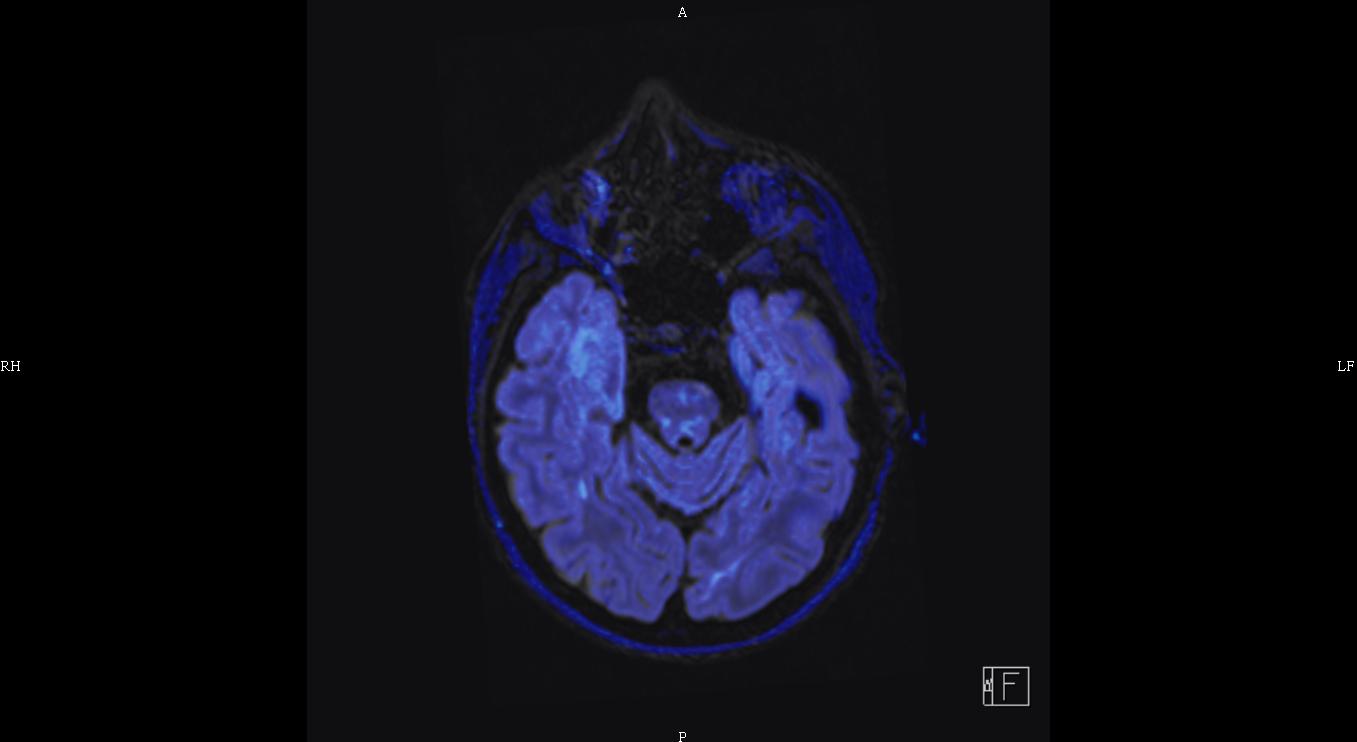 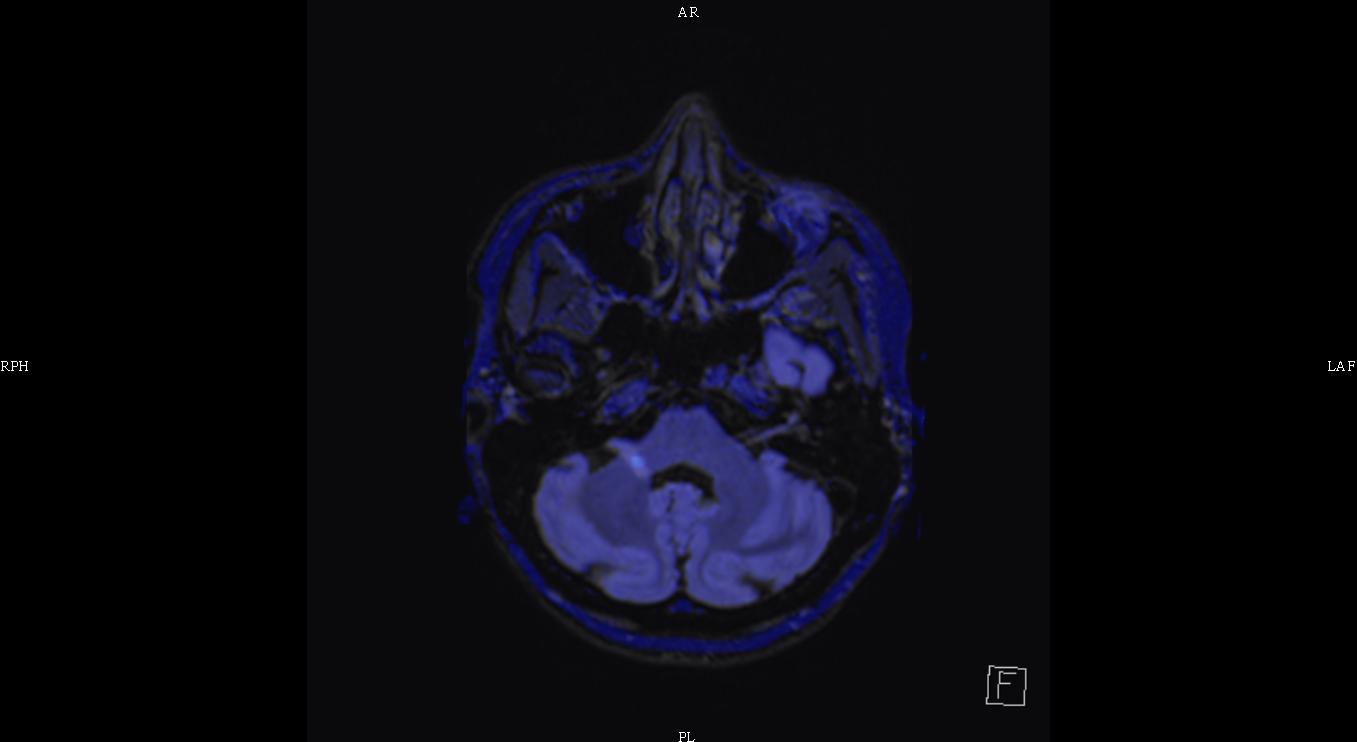 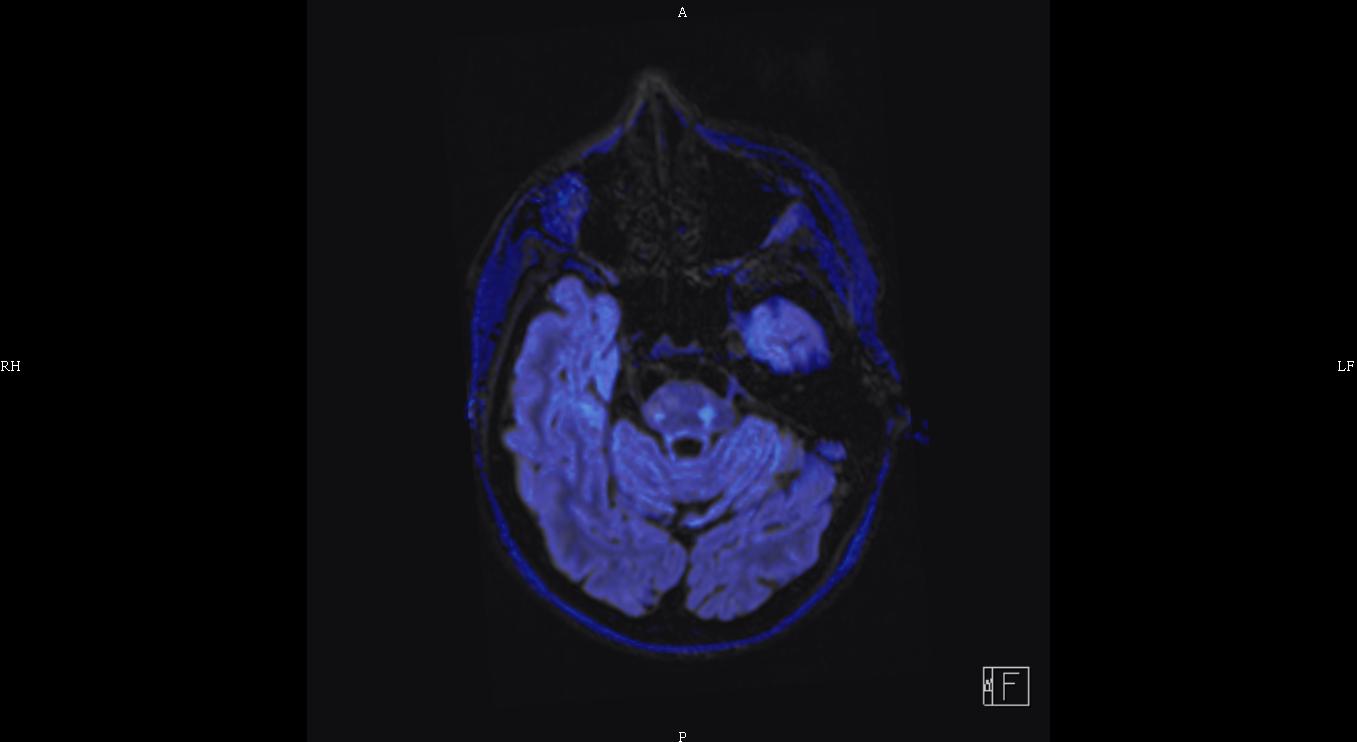 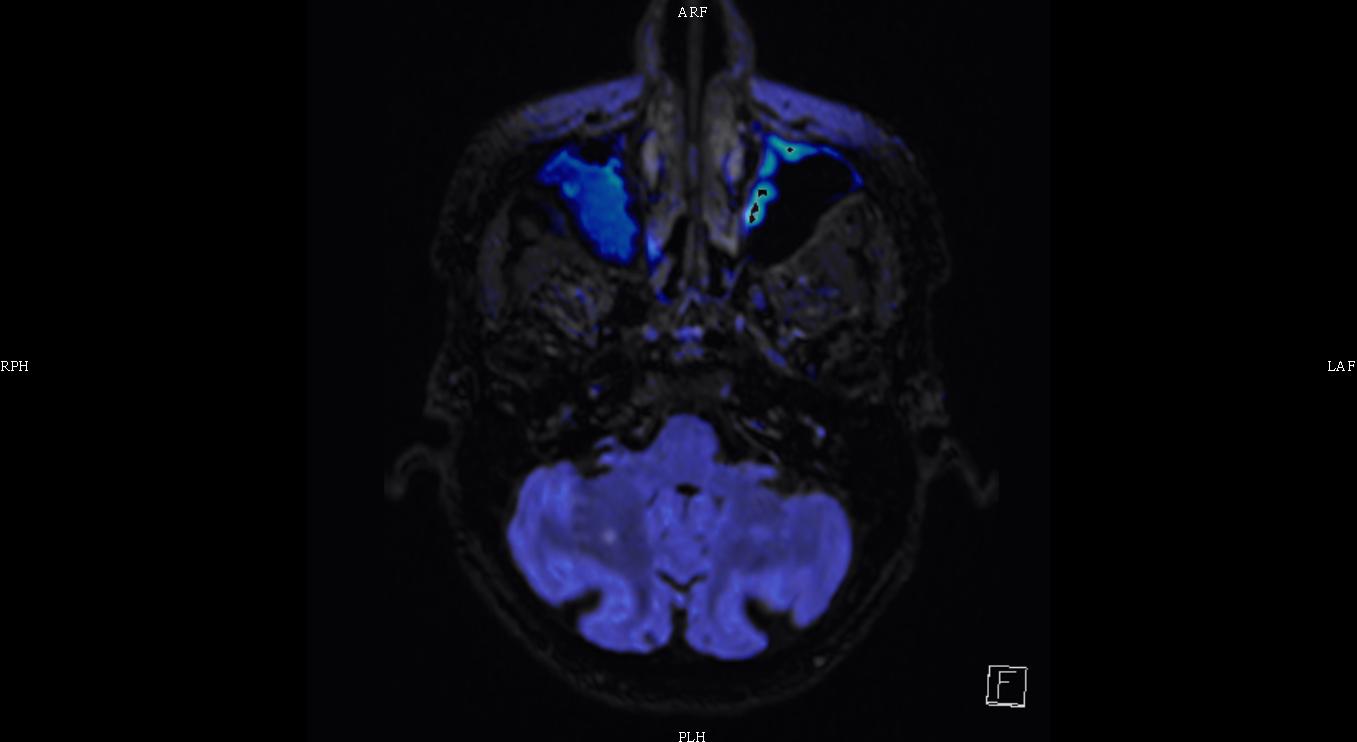 Lesion type :High lesion load
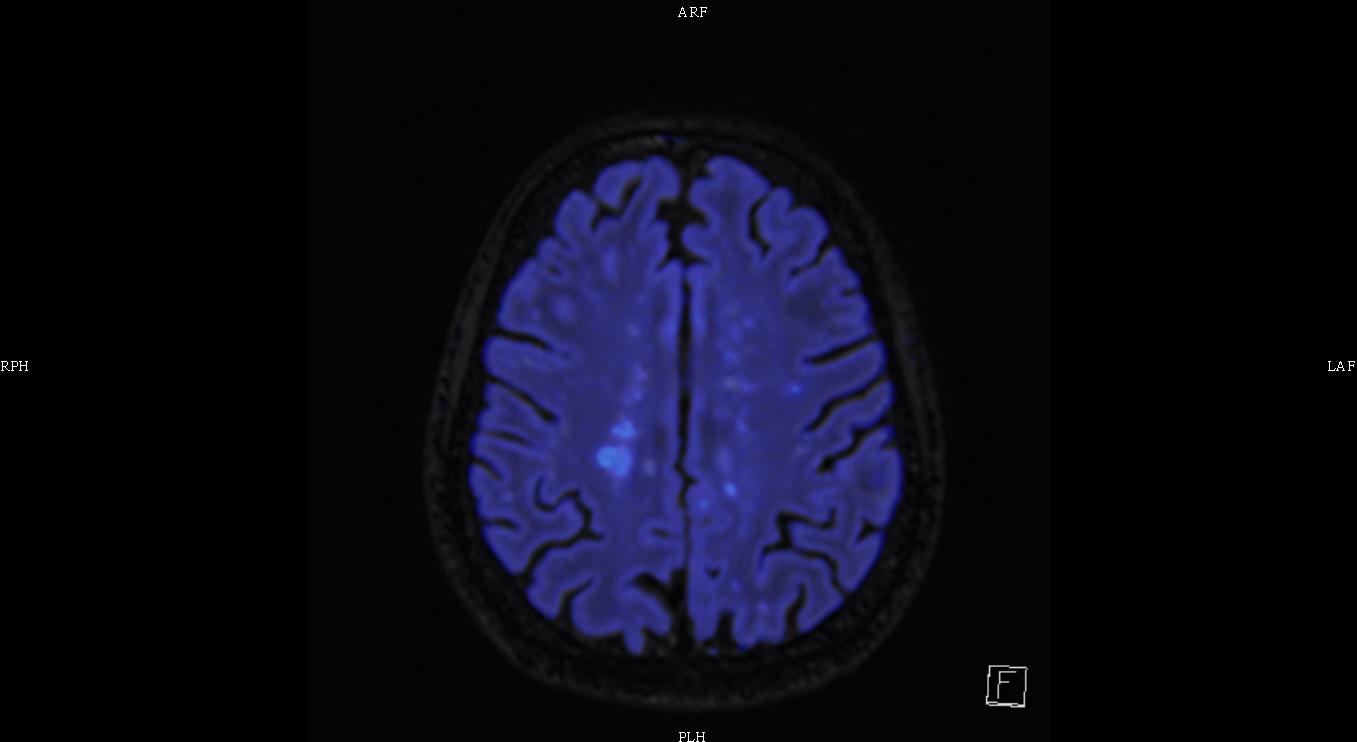 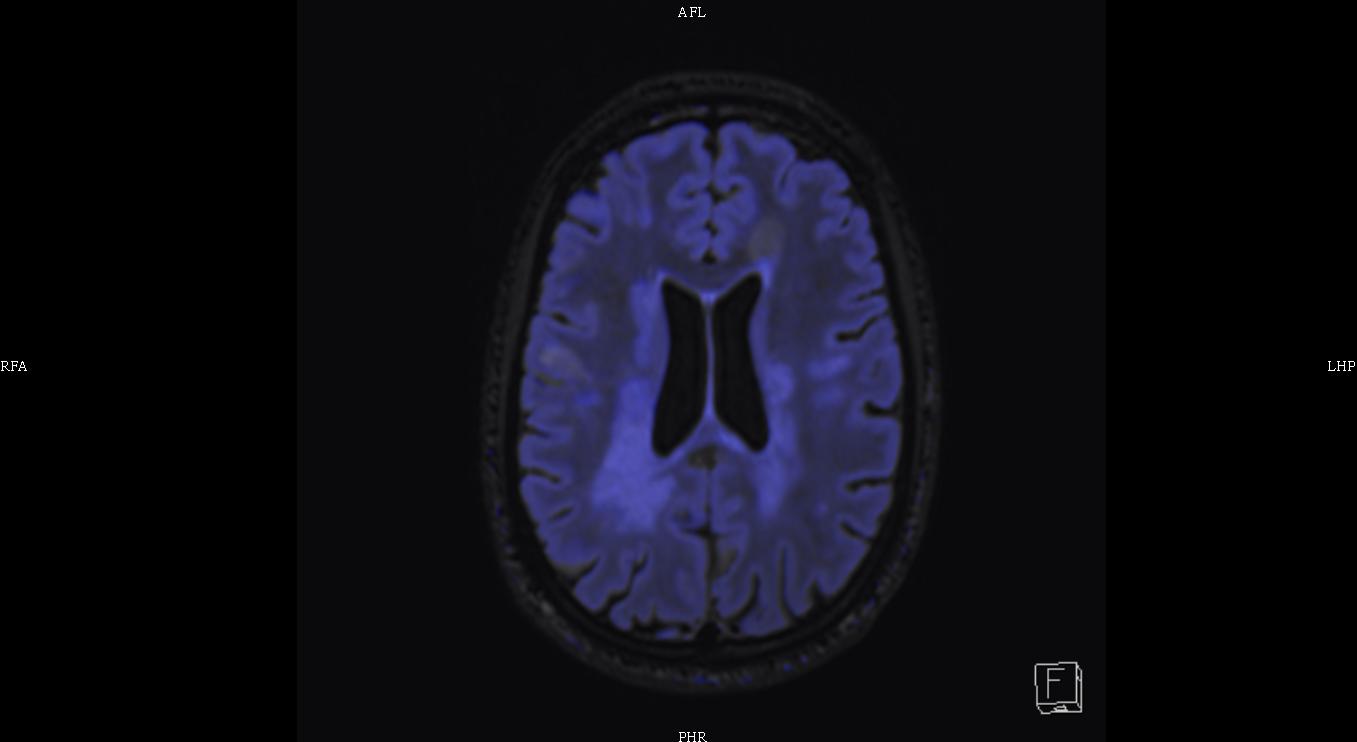 Materials and Methods
Retrospective blinded study

21 patients

2 readers : 1 neuroradiologist, 1 radiology technician 

Number of new MS lesions

Interpretation time

Evolution of the agreement between readers
Results
Interpretation time (seconds): Mann-Whitney U Test
Neuroradiologist
Technician
Time saving : 59%
Z score : -1,77348
p=0,07

Non significant
Z score : -4,8299
p=1,35 10-6

Significant
Results
Number of new MS lesions : Mann-Whitney U Test
Neuroradiologist
Technician
Z score : -1,7609
p=0,0784

Non significant
Z score : 1,45903
p=0,1443

Non significant
Results
Agreement between readers : Number of lesions
FBF
FUSION
Spearman’s rho : 0,6255 p=0,0024
Kendall’s tau: 0,5566 p=0,0022
Spearman’s rho : 0,8305 p=3,2 10-6
Kendall’s tau: 0,7377 p=1,52 10-5
Limits
Patient number 

Technical limits (imperfect coregistration), learning curve
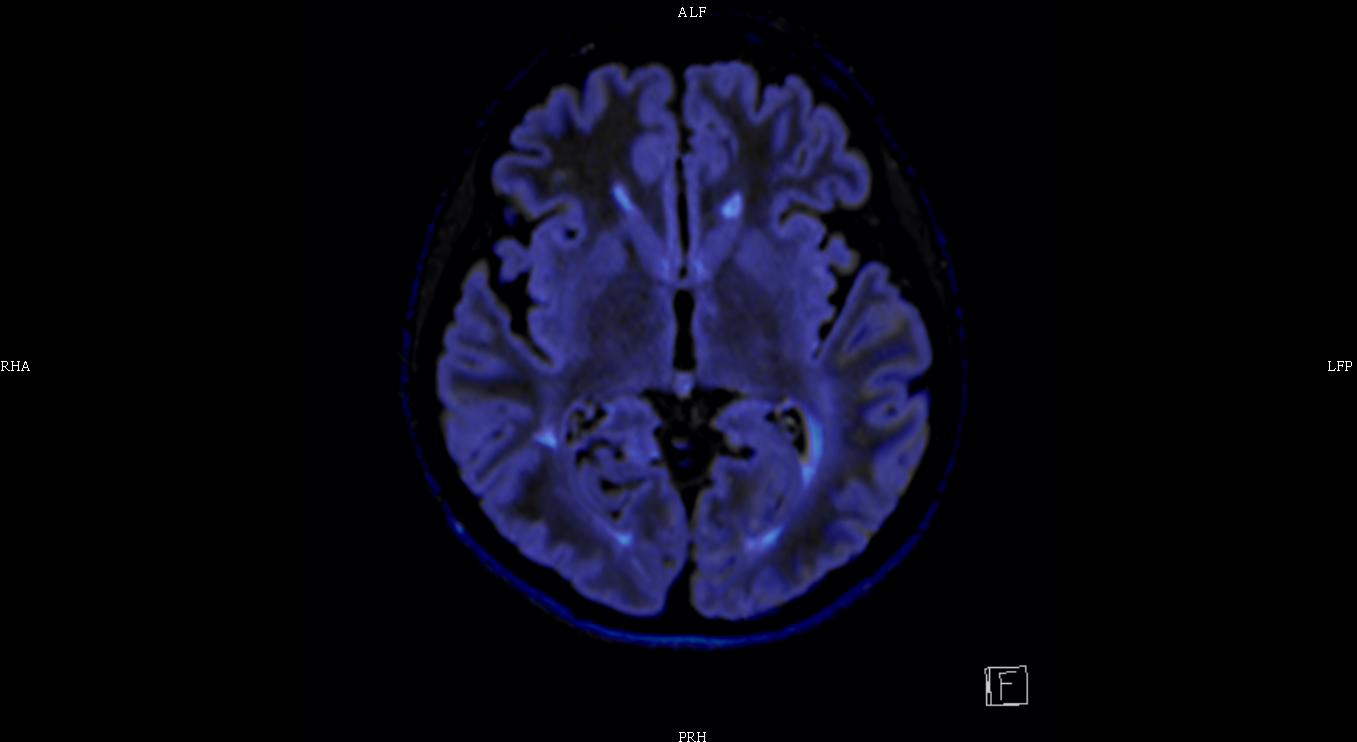 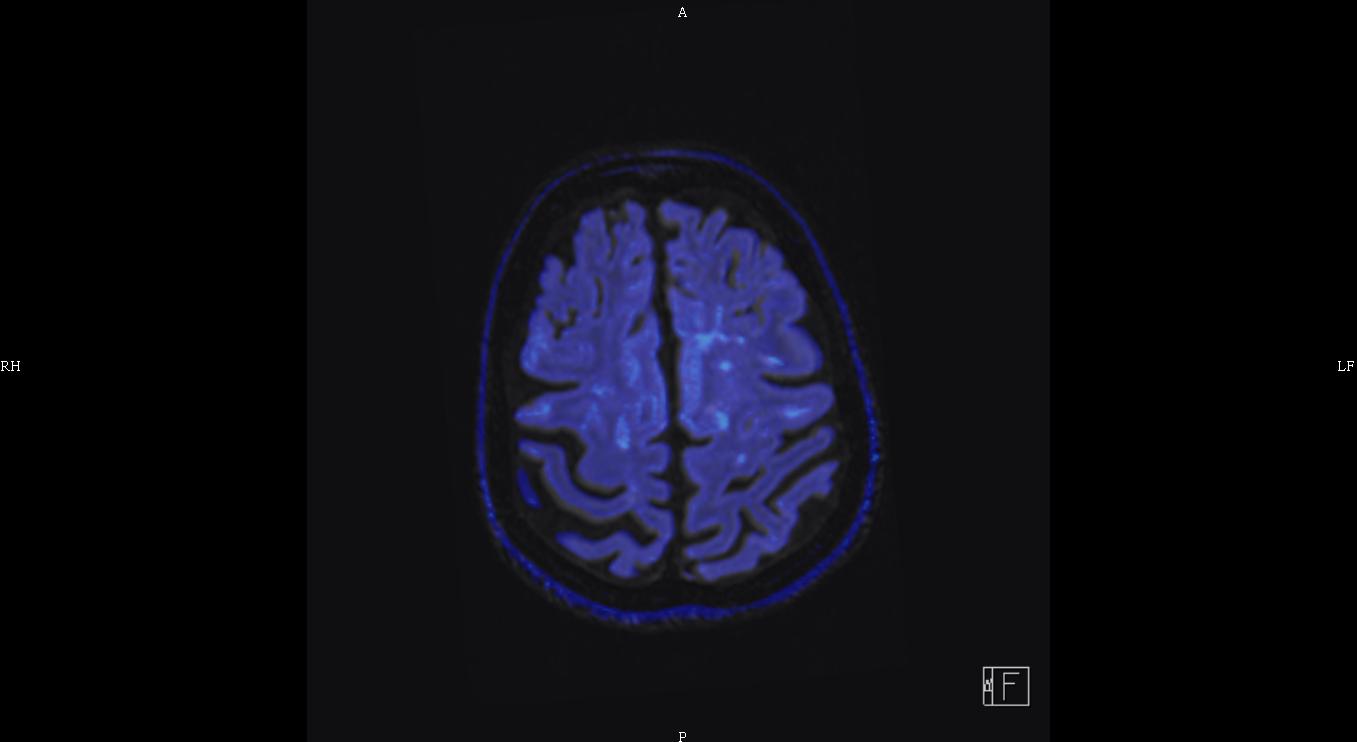 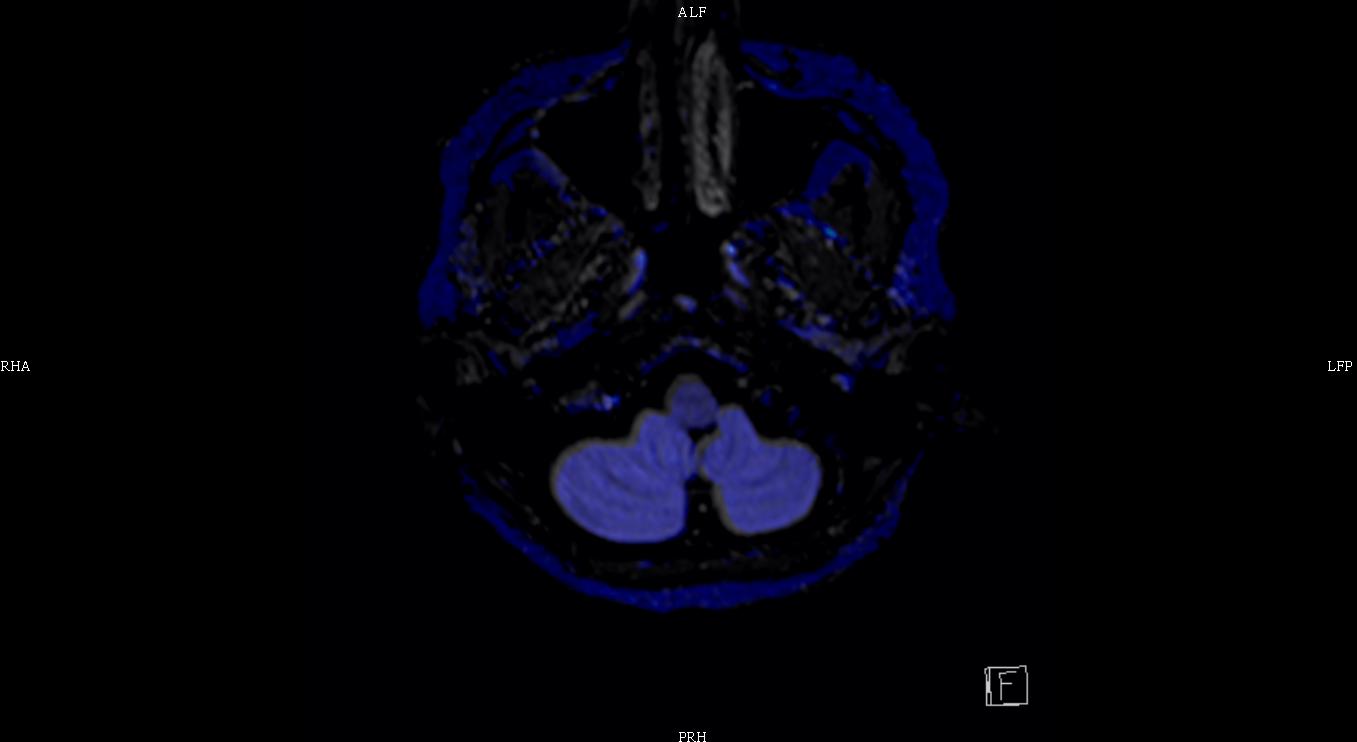 Conclusion
Easy to implement

Cost effective

Provides :
 
Faster analysis

AND/OR

Probably increases the number 
    of new lesions detected
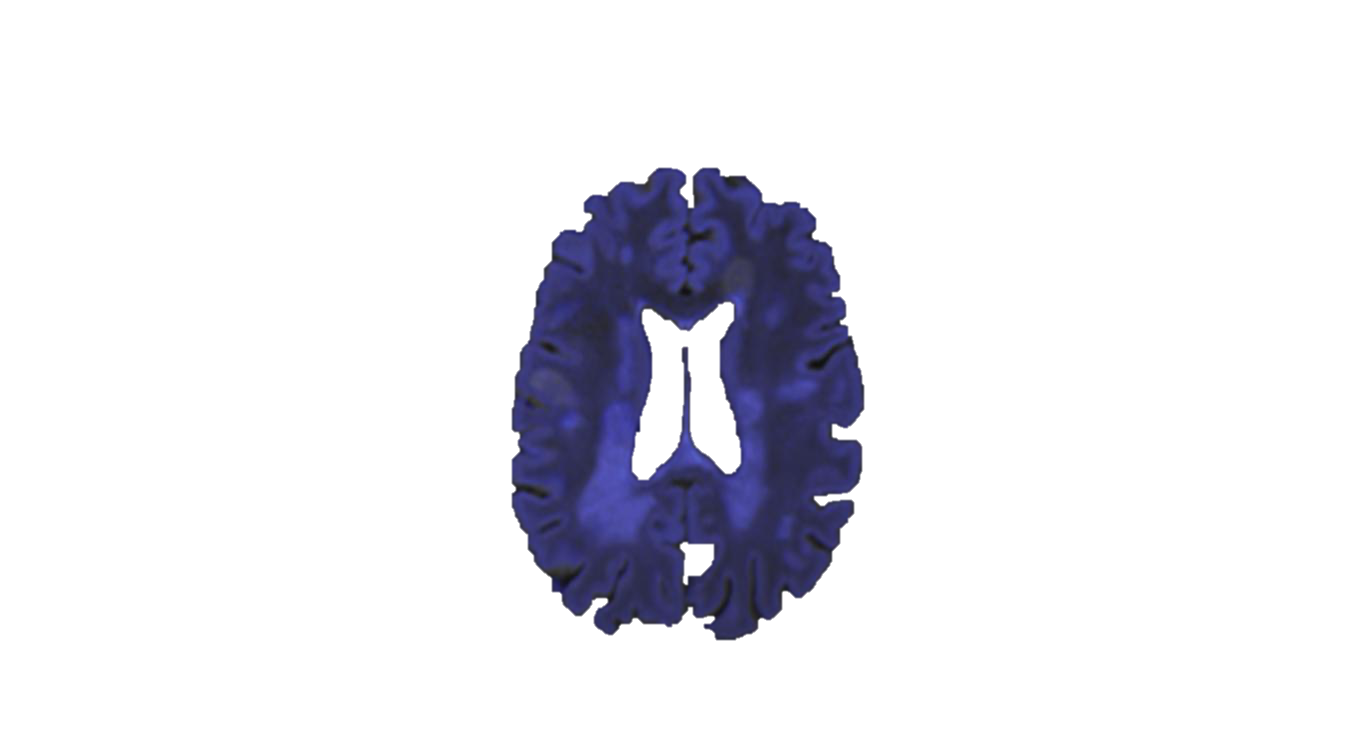 Bibliography
1-Horsfield MA et al. Estimating Brain Lesion Volume Change in Multiple Sclerosis by Subtraction of Magnetic Resonance Images. J Neuroimaging. 2016 ; 26 : 395-402.

2-Moraal B et al. Subtraction MR images in a multiple sclerosis multicenter clinical trial setting. Radiology. 2009 ; 250 : 506-14.

3- Leng Tan I et al. Serial Isotropic Three-Dimensional
Fast FLAIR Imaging: Using Image Registration and Subtraction to Reveal Active Multiple Sclerosis. Lesions, AJR. 2002 ; 179 : 777-82

4-Duan Y et al. Segmentation of Subtraction Images for the Measurement of Lesion Change in Multiple
Sclerosis, AJNR. 2008 ; 29 : 340-46

5- Moraal B et al. Improved Detection of Active Multiple Sclerosis Lesions : 3D Subtraction Imaging, Radiology 2010 ; 255 : 154-163

6- Ganiler O et al. A subtraction pipeline for automatic detection of new appearing
multiple sclerosis lesions in longitudinal studies, Neuroradiology 2014 ; 56 : 363–374

7-Leng Tan I et al. Image registration and subtraction to detect active T2 lesions in MS:
an interobserver study, J Neurol 2002 ; 249 : 767–773
THANK YOU
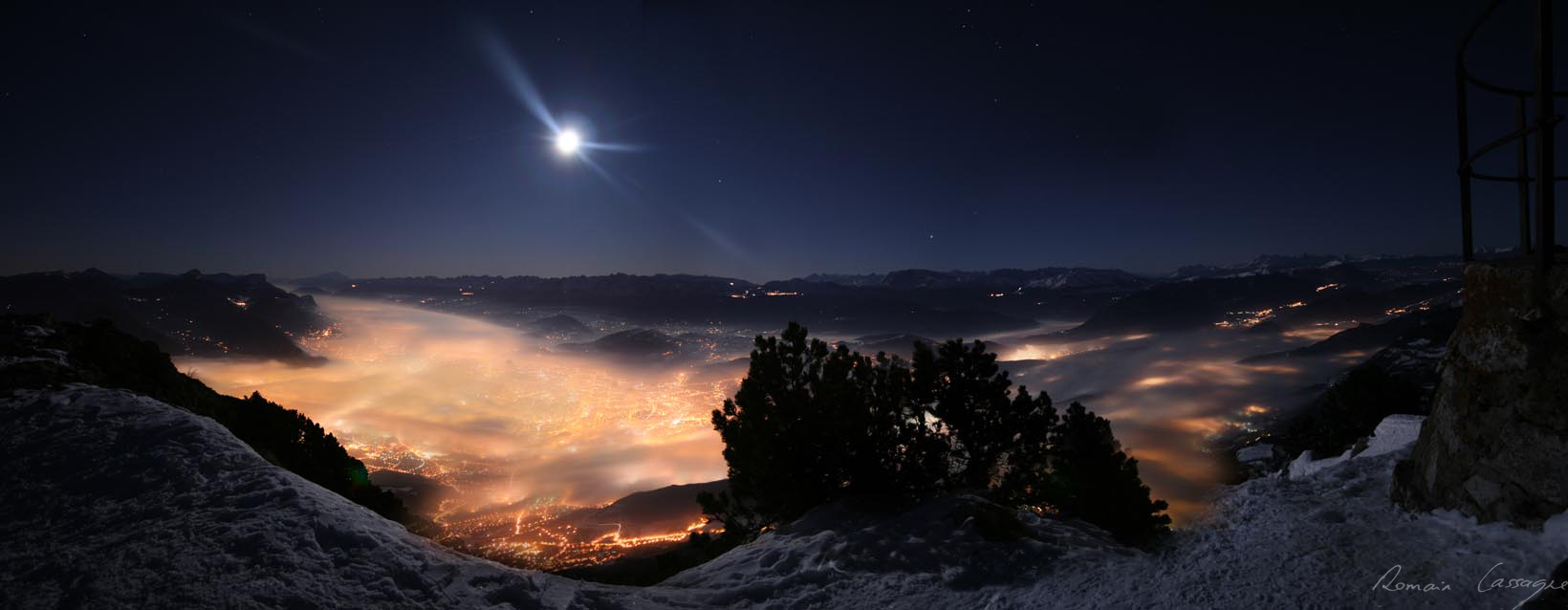 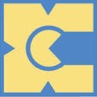 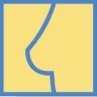 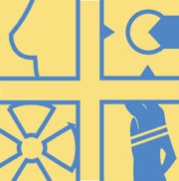 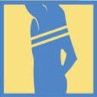 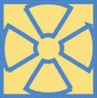 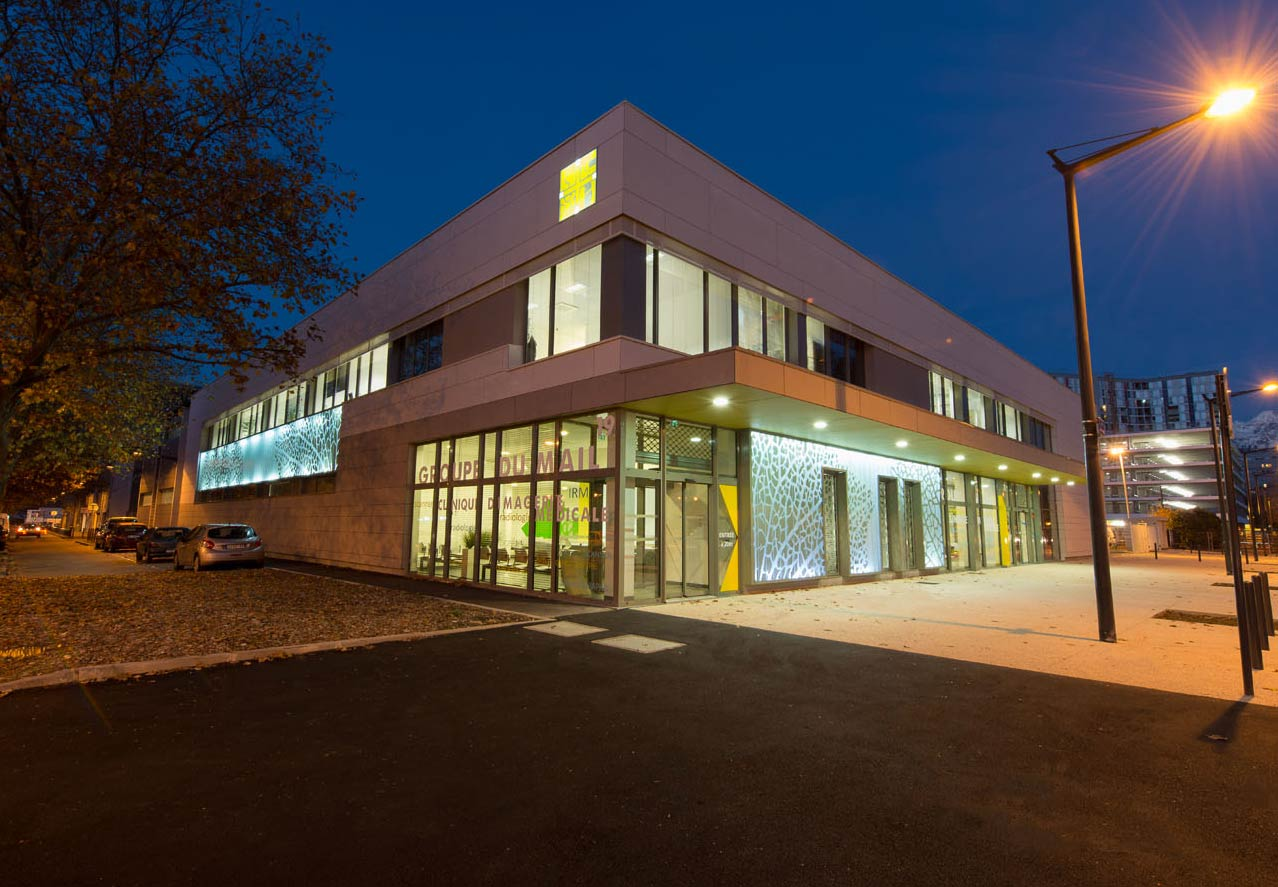